MI-WP-07 WCPO Bigeye and Yellowfin TRPsWCPFC SC20Manila, Philippines
SPC-OFP14-21 August 2024
Introduction
WCPFC HS workplan – BET and YFT TRPs to be adopted this year (WCPFC21)
No clear guidance from managers on levels
Exception - comment at WCPFC20 re incorporating FAD closure considerations
To provide some information, re-ran analyses of WCPFC18-2021-11
Used analyses underpinning TT CMM discussions at WCPFC20
Approach
Projection analyses
Adjust future fishing to achieve desired candidate depletions in the long term
BET for two recruitment scenarios
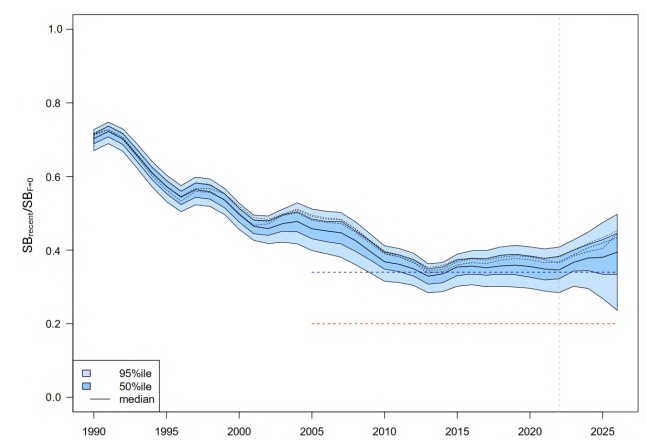 2001-04
2012-15
levels
2019-21
baseline
Risk levels
Approach
TRPs could be achieved with many different balances of PS effort and LL catch
Two approaches for future fishing levels:
As in WCPFC18-2021-11, equal proportional change in PS effort and LL catch cf 2019-2021 levels 
Incorporate recent CMM decisions
Fix PS effort at 2012 levels (CMM 2022-01)
Incorporate shortened FAD closure (CMM 2023-01) – for BET only
Adjust LL catches to achieve future depletion levels
Re PS: SKJ and YFT affected by overall effort, BET by effort AND FAD closure
YFT Region 2 – set to 2016-2018 effort
Results – BET recent recruitment
2012-2015 levels
BET: 34%SBF=0
YFT: 44%SBF=0
Equal proportional change PS/LL
Results – BET recent recruitment
2012-2015 levels
BET: 34%SBF=0
YFT: 44%SBF=0
Take 2012-2015 level PS/LL fishing conditions
Calculate impact on PS FAD set multiplier of removing FAD closure (Table 1 effort multiplier)
Identify resulting depletion level
For this table - look at equal PS/LL change needed to achieve that depletion level
Note impact through FADs on BET depletion ‘increases’ so PS effort change lower – seen in SKJ/YFT results for that row
Results – BET recent recruitment
2012-2015 levels
BET: 34%SBF=0
YFT: 44%SBF=0
Results – BET recent recruitment
2012-2015 levels
BET: 34%SBF=0
YFT: 44%SBF=0
YFT – reductions in catch/effort generally required to achieve depletions
Results – CMM incorporated
PS effort defined at 2012/shorter FAD closure (BET)
BET 
Generally levels achieved with increased LL catches under both recruitment scenarios
YFT CMM objective of 2012-2015 avg + not achieved
YFT
Few TRP scenarios are achievable within the range of LL catch multipliers examined (more than 50% reduction or 100% increase in catches)
SKJ
As assuming 2012 PS effort, TRP achieved
Notes
Using SC-suggested ‘objectives’ – managers have not defined candidate levels
Challenges in simultaneously achieving current TT CMM objectives across stocks
Likely to require trade offs between stock objectives
‘Threshold’ TRPs
Status needs manager’s clarification
‘target’ achieved on average, limit not exceeded/permissible to exceed with a set risk?
E.g. ‘at or above’ could imply a 50% chance of being below that level when ‘at’ the depletion level on average
More notes
Commission identify the bigeye TRP stock level that achieves desirable outcomes, so that an MP can be designed to achieve it on average?
Commission identify ‘baseline’ levels for the management procedure (e.g. FAD closure duration, longline catch levels) that will help define the TRP?
As most of the fisheries taking BET are proposed to be under MP control, anticipated that a single TRP value will represent the level around which the stock should fluctuate. 
Could the yellowfin TRP largely be an emergent property of the other MPs, noting that not all fisheries taking yellowfin will be controlled within the candidate mixed-fishery framework?
How should the catch of relevant components of ‘other fisheries’ be dealt with within evaluations for yellowfin? For example, in the current analysis they have been set at levels consistent with 2016-18 levels (see CMM 2022-01).
Recommendations
Discuss the outcomes for bigeye and yellowfin tuna under the different SC16 candidate TRP levels examined.
Consider whether alternative levels should be considered for WCPFC21.
Consider the assumptions made for fisheries (baselines, effort/catch) within these evaluations and provide guidance on tractable alternative assumptions.
Consider how a threshold target reference point may be specified and request further guidance from managers if necessary
BET recent, equal change
BET long term, equal change
YFT, equal change
BET recent, CMM levels
BET long term, CMM levels
YFT, CMM levels